Training session
Introducing you to the elicitation exercise
(Bisection Method)
Introduction
What is the purpose of the exercise?
Clinical opinion on how long it takes for an incorrect asthma diagnosis to be corrected.

What is the purpose of this training session? 
Describe the method and required concepts
Allow you to answer quickly and effectively.

Before we start training
Ensure volume on your computer is switched on

Time to complete training
No longer than 10 minutes
[Speaker Notes: In this exercise we will ask your clinical opinion regarding the time it may take to correctly diagnose a false negative and a false positive asthma diagnosis. 

These training slides will explain the method and concepts that will be required to complete the task. The slides will explain how the questions will be asked and describe the concepts that you will use to answer the questions. Understanding these will help you to answer the questions quickly and effectively. 

Before we begin the training session, please ensure the volume on your computer is switched on as the training slides are narrated. 

The training session should take no more than 10 minutes to complete.]
What will the exercise involve?
Objective – to estimate the time it takes to resolve incorrect asthma diagnoses.
False positive (FP) and false negative (FN) adults and children. 
FN = a patient who has asthma but has been categorised as not having asthma.
FP = a patient incorrectly diagnosed with asthma 

Severely, moderately and mildly persistent symptoms. 

What proportion of the type of patient described will return to the healthcare service at [certain time-point] since their first diagnosis?
FN time-points are 6 and 12 months
FP time-points are 12 and 24 months

Previously published estimate.
[Speaker Notes: The overall objective of the exercise is to estimate the time it takes to resolve an incorrect asthma diagnosis. This may sound complicated at first but the questions will be separated by false positive and false negative diagnoses for adults and children. A FN diagnosis refers to a patient who has asthma but has been categorised as not having asthma and a FP diagnosis refers to a patient who has been incorrectly diagnosed with asthma. 

 We appreciate that the severity of a patients’ symptoms influence the time it takes to correct an incorrect diagnosis. Therefore, in each question, there will be a preamble representing different severities of symptoms: namely severely persistent symptoms, moderately persistent symptoms and mildly persistent symptoms.

You will then be asked, in your experience, what proportion of the type of patient described will return to the healthcare service at certain time-points since their first diagnosis? A previous report predicted variation in the time to correct diagnosis for both false-negative and false-positive patients as reported by the experts in the DAR.  Therefore, the questions will be asked based on two different time-points to ensure all patients are accounted for. The time-points for a FN diagnosis are 6 and 12 months and the time-points for a FP diagnosis are 12 and  24 months. 

As a result there will be 4 sections in this exercise focusing on the following: false positive adults, false positive children, false negative adults and false negative children with 2 sections in each representing the respective time points.

We appreciate that estimating these figures can be difficult, so at the beginning of each section, we will provide you with a previously published estimate. It is important to note that this estimate is based on a general asthmatic population whereas your questions and estimates will be based on the specific patient types that are described in the preamble.]
Concepts explained….
You will be asked to express your beliefs using proportions
Question: What is the average age of  the patients in your practice? Best guess: 25 years  but could be as low as 20 or as high as 30

This is uncertainty!
This is different to thinking about different people e.g. one person may be 18, another is 25 and another is 32 years old. These people have a different set of characteristics. This isn’t uncertainty!
In a group of people you may see lots of people that are 18 and lots of people that are 32… 25 is the average age of the group……this is what we want to know!

In elicitation, probabilities are used to express  uncertainty
0%  - completely uncertain, 100%  - completely certain, 50%  - equally likely

In elicitation, probabilities represent degrees of belief.
[Speaker Notes: Before describing the exercise in detail, the next 3 slides discuss the concepts you will use. 
In the exercise, you will be asked to express your beliefs as proportions. To explain this concept, think of the following question:
 What is the average age of the patients in your practice? You may be uncertain about this. You may give your best guess of 25 years but you may be unsure. You may think it could be as low as 20 or as high as 30. 
This is uncertainty!
This is different to thinking about different patients e.g. one person is 18, another is 25 and another is 32 years old. These people have a different set of characteristics. This isn’t uncertainty!
In a group of people you may see lots of patients that are 18 and lots of people that are 32…25 is the average age of the group……this is what we want to know!

In elicitation, probabilities can be used to express this uncertainty.
The probability of something happening lies somewhere within the 0 to 100 range, and so this means if the probability is 0, there is no chance it will happen, if the probability is 1 it will certainly happen, and if the probability is 0.5, it is just as likely to happen as it is to not happen.

But what do we mean by probabilities in the context of expert elicitation. In elicitation, probabilities represent degrees of belief.]
What do probabilities mean?
Someone makes a statement: “there is a 60% probability that the average age of patients in my practice is between 20 and 30 years old”
This is a judgement representing the individual’s degree of belief that the average age is between 20 and 30 years old
It also means that the individual believes there is 40% probability that the average age is less than 20 or more than 30 years old
The individual is uncertain, that is, their probability of the average age being between 20 and 30 years old is not 100%.
[Speaker Notes: For example….

The following number of slides will explain why this is important for the elicitation exercise and how these concepts will be applied… To ensure clarity, the following slides explain the concepts by presenting screenshots from the exercise which will follow.]
What will I be asked to do?Step 1: Provide a plausible range
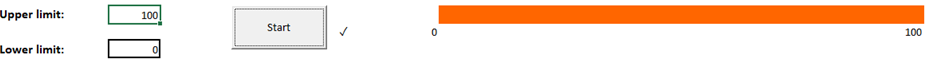 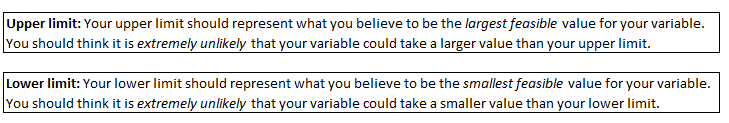 [Speaker Notes: So what will be involved in this exercise?
You will first be asked to give a plausible range: the upper limit (the maximum), and the lower limit (the mminimum).
The upper limit should represent what you believe to be the largest feasible value for your variable. You should think that is extremely unlikely that your variable could take a larger value than your upper limit. 
The lower limit should represent what you believe to be the smallest feasible value for your variable. You should think that it is extremely unlikely that your variable could take a smaller value than your lower limit. 
The range should contain all values that you believe are possible.
Here let's say that  you believe that the lowest plausible proportion is 0%, and the highest plausible proportion is 100%. You will be asked for these values and to then click on Start.]
What will I be asked to do?Step 2: Provide the median value
It is as likely for the % of patients to be
M (Q2)
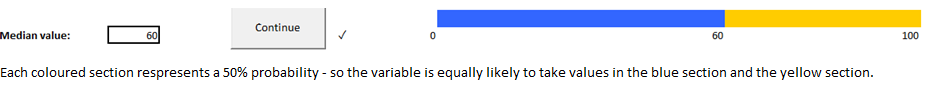 below this value
as above this value
Step 3: Provide the lower and upper quartile
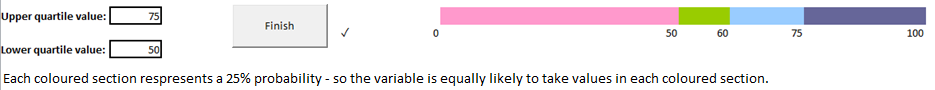 [Speaker Notes: You will then be asked for you median value. 
The median represents the value that is equally likely to be between your lower limit and median value, or median value and upper limit. It is the value separating the lower half of the data from the higher half….the ‘middle’ value. It is also known as the second quartile (Q2)

Your median isn't necessarily half way between your upper and lower limits - i.e. in this example, it doesn't have to be 50.

Next, you will be asked for the lower and upper quartile. 
The lower quartile is defined as the middle number between the smallest number and the median of the data set. It divides the bottom half of the data into two halves. This is between the minimum and medium. The lower quartile t is also known as the first quartile (Q1).

The upper quartile is the middle value between the median and the highest value of the data set. It divides the upper half of the data into two halves. This is between your median and your maximum. It is also called the third quartile (Q3).]
The bisection method visually
Equally likely to be above or below Q1
Equally likely to be above or below Q3
Q1
Q3
100%
Max
0%
Min
50% (M)
[Speaker Notes: Here is the bisection method visually. 
You can think of the median and the lower and upper quartiles within your range of values. Here the median is equal to the average value, but it doesn’t have to be, where you have a skewed distribution of values. 

Note that the quartiles should be closer to the median than to the minimum or maximum.]
Things to be aware of
There are ways in which we process and express information that can lead to potential biases:
Overconfidence
Under confidence
Anchoring heuristic:
Beliefs formed by starting from an initial value (or scenario) and adjusting it to get the final answer, the adjustment is usually insufficient
Availability heuristic: 
Judging the probability of an event based on what is easier to recall
Representativeness heuristic
Where experts identify a familiar object or event and use it to represent the current issue.
[Speaker Notes: As well as focussing on expressing your uncertainty there are a number of other things you should be aware of when we ask you to express your belief about asthma diagnosis. In particular there are ways in which we process and express information that can lead to potential biases. Of note here are overconfidence, where you may overstate how certain you are about a particular value for a quantity. Its OK to be uncertain. Similarly try not to be too cautious about what you do not about a quantity, that is don’t be driven to express that you are more uncertain, when you actually have a strong belief that a quantity takes a particular value. 

There are a number of what we call heuristics which help the human brain to process the types of judgements we will be asking you to make. These can affect the values you give and move these away from your actual beliefs. 

First anchoring, which is where you form a belief by starting from an initial value and adjust it to get the final answer. This adjustment needs to reflect what you believe about the quantity. Next is availability, which is where people use only a limited set of information, i.e. that which is easier to recall, to form their beliefs. Finally is representativeness which refers to the notion that beliefs are driven by familiar events, rather than the actual information that is useful for the quantity in question.]
Final things
Take your time with your responses and amend if you need to.

Follow the instructions carefully.

reminded that they are eliciting their uncertainty on this estimate rather than thinking about variability across this heterogeneous group of patients
[Speaker Notes: Just a few final things to note.
Take your time with your responses and amend if you need to.
Follow the instructions carefully.
One of the main and final things to remember in the exercise is that you are eliciting your uncertainty on the estimates you provide rather than thinking of the variability across this heterogeneous group of patients. This accounted for in the different patient types that will be presented to you.]